Comments and Suggestions
http://www.free-powerpoint-templates-design.com
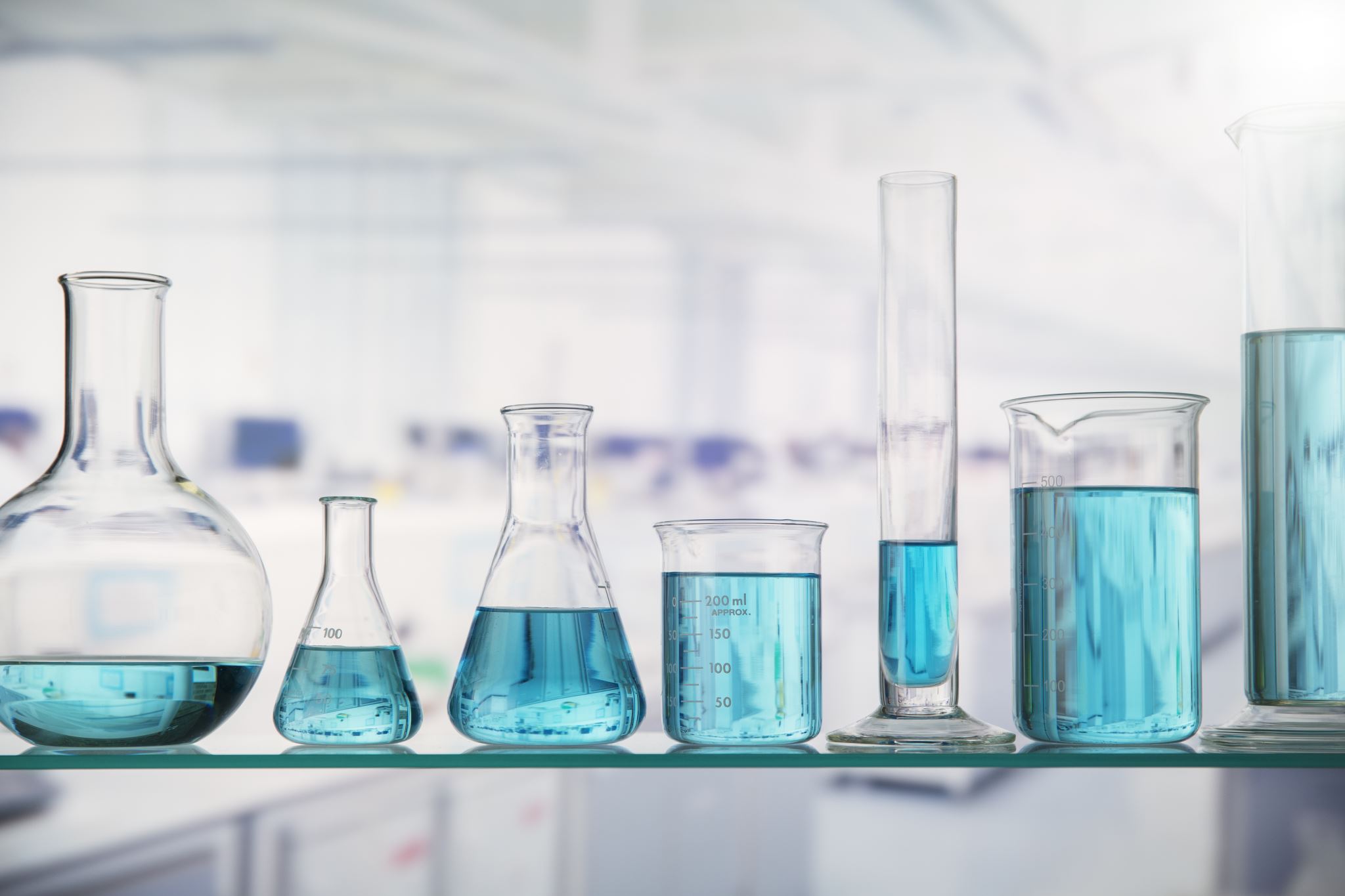 Introduction
Organize the Introduction properly, starting from: 
Research background, 
research motivation, 
research problem, 
state of the art (what has been done and has not been done), 
research gap or novelty, 
research contributions, etc.
State clear research questions and the purposes of the research.
Literature review
Methods
Results
Why the results of the PLS analysis and Eviews different, do you have any explanation for that??